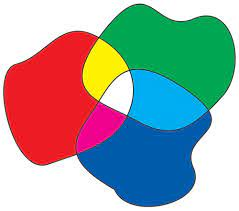 Правовое регулирование экономических процессов и экономическая теория: анализ коллизий
,  Кирдина-Чэндлер                                         Светлана Георгиевна
 к.э.н., д.с.н., 
Институт экономики РАН, г. Москва
План
1.	Место экономической теории в анализе правового регулирования экономических процессов.
СССР: Политэкономия социализма и правовое регулирование экономики.
Современная Россия: «Law and Economics», «Constitutional Economics». 
Коллизии: идеологические, методологические, коммуникативные.
2
Основания и источники права                              (место экономической теории)
Правовой обычай (обычное право) – легитимация сложившихся норм. Пример: «Полицейское право» в дореволюционной России ( Соловей, 2005). 
Зарубежное законодательство. Часто при интернационализации права и необходимости приведения национального права к международным стандартам. Пример: заимствование правовых новелл при разработке законодательства о Центральном банке РФ в 1990-е гг. (Красавина, 2000). 
Экономическая теория  для правового регулирования  экономических процессов - часто рассматривается как панацея от возможных дефектов правового регулирования. Пример: экономический анализ права определяется как  средство нормативного преобразования (Синицын, 2019. С. 142)
3
Экономическая теория и право в СССР (политэкономия социализма и правовое регулирование экономики)
Декларативный характер политэкономии социализма (когда желаемое выдавалось за действительное) создавал трудности для использования ее категорий  - о планомерности и непосредственно общественном характере производства, - для юридического оформления реальных хозяйственных процессов. 
«В результате получался разрыв между отправным – марксовым – экономическим понятием собственности и юридическим конструкциями права собственности» (Венедиктов, 1948. С. 6) - основным экономическим отношением.
4
Экономическая теория и право в современной России («Law and Economics», «Constitutional Economics»)
Пришли из-за рубежа. Джеймс Бьюкенен, лауреат премии им. А. Нобеля по экономике, 1986 г. 
Охватывают широкий спектр правовых норм регулирования отношений в экономике (специфика термина constitution в английском языке).   
Предполагают оценку права и его  институтов через категории эффективности, рациональности и целесообразности (Cooter, Ulen, 2012). Суб-дисциплины в рамках экономической науки. 
В России развиваются преимущественно юристами.
5
Коллизии (идеологические)
«Не существует абсолютного определения понятий "эффективность" и "макроэкономическая выгодность", из чего следует, что экономический анализ права не может обойтись без собственных оценочных суждений» (Krimphove, 2006. С. 29-30). 
Экономический анализ воспринимается как «идеологическое средство, используемое для изменения действующего законодательств, … как подход, применяемый для оценки качества правового регулирования с целью его приближения к заданному экономическому стандарту, к которому стремятся, удовлетворяя интересы лоббистов, участники законотворческого процесса» (Синицын, 2019. С. 142).
6
Коллизии ( методологические)
«Следует признать, что экономико-правовой анализ пока ещё не имеет разработанной методологической базы» (Хабриева, 2010. С. 6)
«Методология "права и экономики" должна полагаться на поиск единых когнитивных подходов, но не на рассмотрение законов экономики как альтернативы законодательству, что предполагает только проникновение экономических концепций и идей в сознание правоприменителя на познавательно-мировоззренческом уровне» (Гаджиев, 2018. С. 10). 
«Смешение специальных методов правовой и экономической науки при определении строго правовых категорий приводит к негативным последствиям, выраженным в размытости получаемого результата, который при этом позиционируется как научный вывод и предложение по актуальным вопросам» (Синицын, 2019. С. 141)
7
Коллизии(коммуникативные)
Зачастую «экономический анализ права направлен на модификацию юридического мировоззрения, отступление от буквы закона и чаще всего позиционируется его сторонниками как "ключ к лучшему праву" во всех правовых системах» (Синицын, 2019. С. 142).
Это связано с несимметричностью коммуникации между этими направлениями. Как правило, взаимодействие права и экономики  изучается в концептах экономического анализа права, когда при анализе законотворческого процесса  исходными постулатами являются задачи роста экономической эффективности.
Экономическая теория (как и во времена СССР) навязывает свои «законы» правовому регулированию экономических процессов.
8
СПАСИБО ЗА ВНИМАНИЕ!
kirdina@bk.ru
www.kirdina.ru